Vers l’école inclusive Dans la continuité, quels changements ?
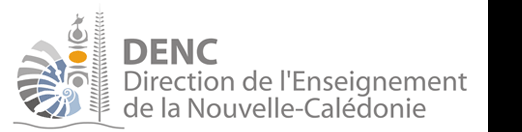 Le cadre du CAPPEI
Séminaire DESED – décembre 2017
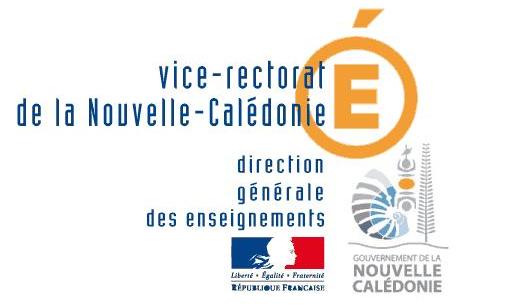 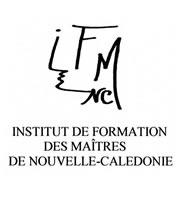 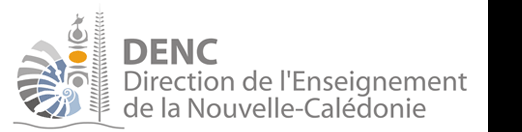 CAPPEI
Certificat d’aptitude professionnelle aux pratiques de l’éducation inclusive
2
LE CAPPEI
Une certification unique et commune au 1er et au 2nd degré

Une priorité réaffirmée : l’école inclusive

Un incontournable : la collaboration de tous les acteurs

Une formation modulaire pour des parcours modulables :
Certification initiale
Approfondissements
Mobilité professionnelle
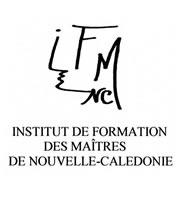 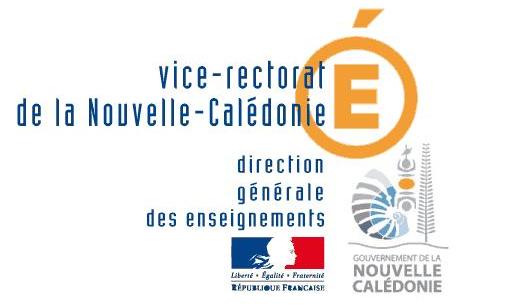 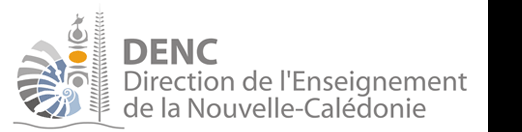 3
Une formation modulaire
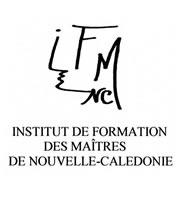 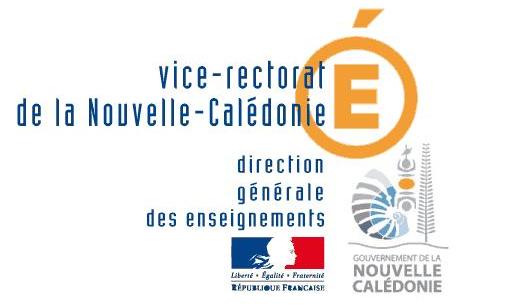 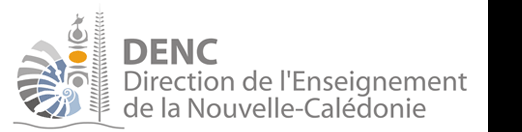 4
4
formation préparatoire à la certification
Les candidats en formation sont accompagnés jusqu’à la présentation des épreuves de certification par un tuteur.

Tronc commun : d’une durée totale de 144 H

2 modules d’approfondissement au choix : d’une durée totale de 104 H

1 module de professionnalisation dans l’emploi : durée 52 H
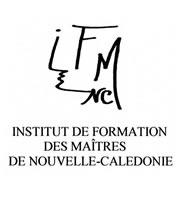 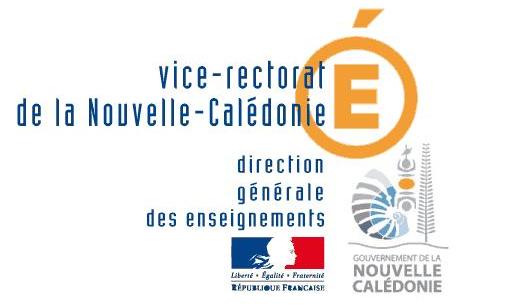 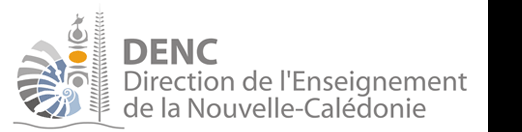 5
5
Tronc commun (144 h)
Relations avec les familles
18h
Connaissance des partenaires
18h
Enjeux éthiques et sociétaux
18h
Cadre législatif et réglementaire
18h
BEP et réponses pédagogiques
48h
Personne ressource
24h
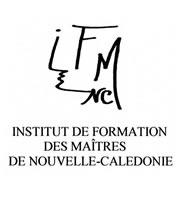 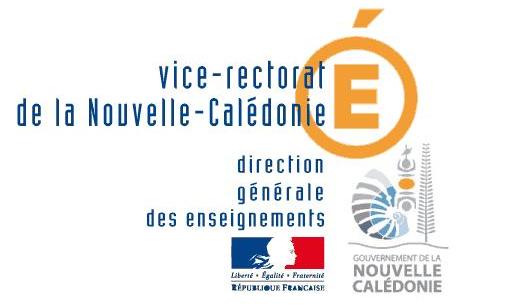 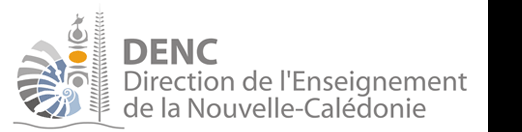 6
6
Deux modules d’approfondissement au choix (2 x 52H = 104 h)
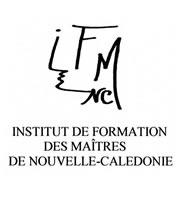 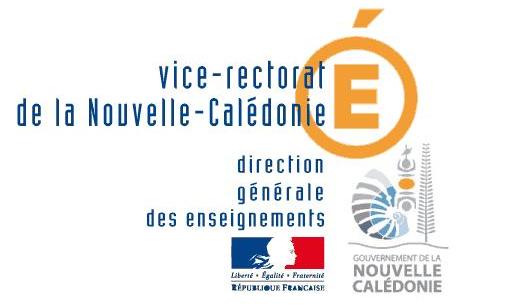 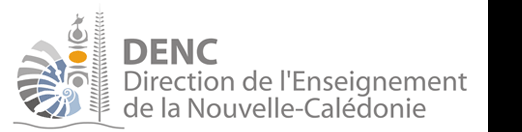 7
7
Un module de professionnalisation dans l’emploi (52 h)
Enseigner en
Travailler en
Enseigner en
Coordonner
milieu carcéral
DESED/RASED  aide
Enseigner en
SEGPA
une ULIS
dominante
UE
péda/relationnelle
52 H
52 H
52 H
52 H
52 H
Module
accessible en seconde spécialisation
Exercer les fonctions de secrétaire CEJH,
secrétaire CCEP, 
secrétaire CSD
Expérience de
2 ans minimum sur un autre poste spécialisé
52 H
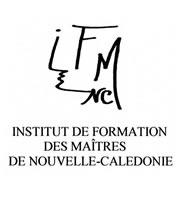 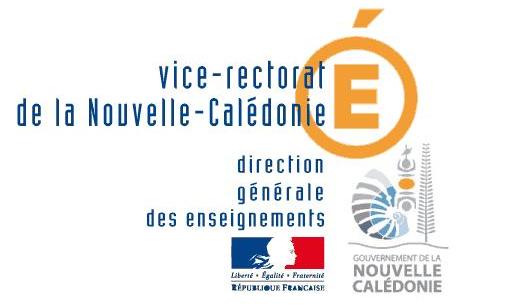 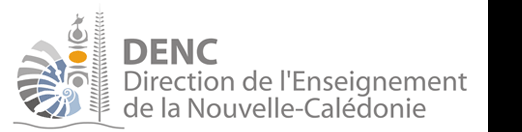 8
8
ARCHITECTURE GENERALE DE LA FORMATION
400H         CERTIFICAT D’APTITUDE PROFESSIONNELLE AUX PRATIQUES DE L’EDUCATION INCLUSIVE CAPPEI
144H




104H
(52+52)







52H
TRONC COMMUN (1er et 2d degrés)
Personne ressource
Enjeux éthiques et sociétaux
Cadre législatif et réglementaire
Connaissance des partenaires
Relations avec les familles
BEP et réponses pédagogiques
+ 2 modules d’approfondissement
Troubles auditifs
 1
Troubles visuels
 1
Troubles du spectre autistique
 1
Troubles moteurs
 1
Grande difficulté scolaire 1
Grande difficulté scolaire 2
Grande difficulté de compréhension des attentes de l’école
Troubles
 psychiques
Troubles spécifiques langage et apprentissage
Troubles des fonctions cognitives
Troubles du spectre autistique
 2
Troubles moteurs
2
Troubles auditifs
 2
Troubles visuels
 2
+ 1 module de professionnalisation dans l’emploi
Enseigner 
en 
milieu 
carcéral
Enseigner
 en 
SEGPA
Travailler en RASED/DESED
-aide à dominante pédagogique
-aide à dominante relationnelle
Coordonner
une 
ULIS
Enseigner 
en 
UE
Exercer comme secrétaire de CCEP, CEJH, CSD-ASH
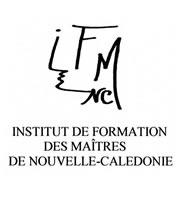 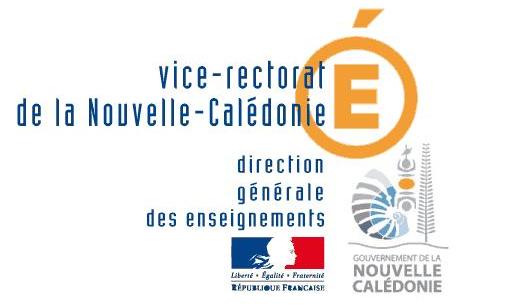 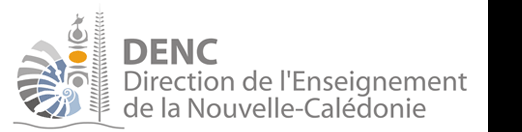 9
9
Parcours : ULIS ; UE
400H         CERTIFICAT D’APTITUDE PROFESSIONNELLE AUX PRATIQUES DE L’EDUCATION INCLUSIVE
Parcours ULIS - UE
144H




104H
(52+52)







52H
TRONC COMMUN (1er et 2d degrés)
Personne ressource
Enjeux éthiques et sociétaux
Cadre législatif et réglementaire
Connaissance des partenaires
Relations avec les familles
BEP et réponses pédagogiques
+ 2 modules d’approfondissement
Troubles auditifs
 1
Troubles visuels
 1
Troubles du spectre autistique
 1
Troubles moteurs
 1
Grande difficulté scolaire 1
Grande difficulté scolaire 2
Grande difficulté de compréhension des attentes de l’école
Troubles
 psychiques
Troubles spécifiques langage et apprentissage
Troubles des fonctions cognitives
Troubles du spectre autistique
 2
Troubles moteurs
2
Troubles auditifs
 2
Troubles visuels
 2
+ 1 module de professionnalisation dans l’emploi
Enseigner 
en 
milieu 
carcéral
Enseigner
 en 
SEGPA
Travailler en RASED/DESED
-aide à dominante pédagogique
-aide à dominante relationnelle
Coordonner
une 
ULIS
Enseigner 
en 
UE
Exercer comme secrétaire de CCEP, CEJH, CSD-ASH
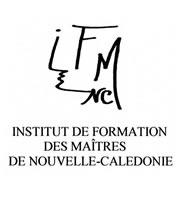 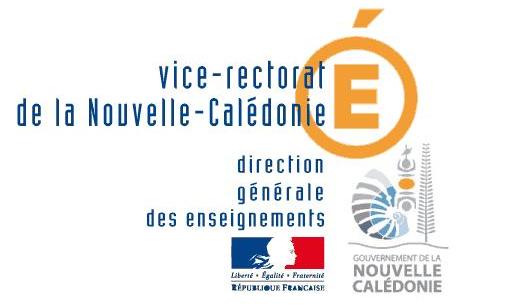 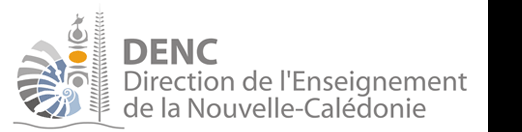 10
10
Parcours : SEGPA
400H         CERTIFICAT D’APTITUDE PROFESSIONNELLE AUX PRATIQUES DE L’EDUCATION INCLUSIVE
Parcours SEGPA
144H




104H
(52+52)







52H
TRONC COMMUN (1er et 2d degrés)
Personne ressource
Enjeux éthiques et sociétaux
Cadre législatif et réglementaire
Connaissance des partenaires
Relations avec les familles
BEP et réponses pédagogiques
+ 2 modules d’approfondissement
Troubles auditifs
 1
Troubles visuels
 1
Troubles du spectre autistique
 1
Troubles moteurs
 1
Grande difficulté scolaire 1
Grande difficulté scolaire 2
Grande difficulté de compréhension des attentes de l’école
Troubles
 psychiques
Troubles spécifiques langage et apprentissage
Troubles des fonctions cognitives
Troubles du spectre autistique
 2
Troubles moteurs
2
Troubles auditifs
 2
Troubles visuels
 2
+ 1 module de professionnalisation dans l’emploi
Enseigner 
en 
milieu 
carcéral
Enseigner
 en 
SEGPA
Travailler en RASED/DESED
-aide à dominante pédagogique
-aide à dominante relationnelle
Coordonner
une 
ULIS
Enseigner 
en 
UE
Exercer comme secrétaire de CCEP, CEJH, CSD-ASH
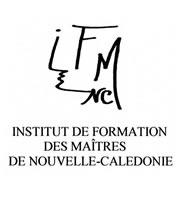 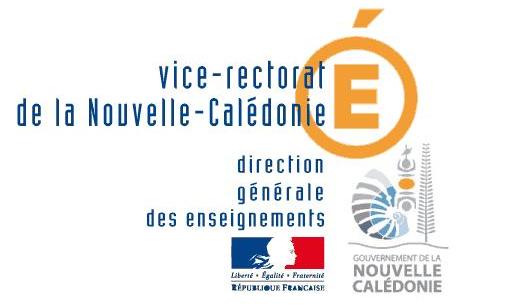 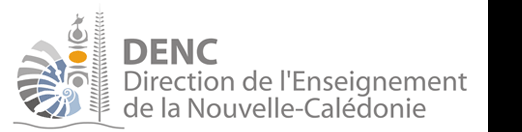 11
11
Parcours : RASED / DESED
Parcours RASED / DESED
400H         CERTIFICAT D’APTITUDE PROFESSIONNELLE AUX PRATIQUES DE L’EDUCATION INCLUSIVE
144H




104H
(52+52)







52H
TRONC COMMUN (1er et 2d degrés)
Personne ressource
Enjeux éthiques et sociétaux
Cadre législatif et réglementaire
Connaissance des partenaires
Relations avec les familles
BEP et réponses pédagogiques
+ 2 modules d’approfondissement
Troubles auditifs
 1
Troubles visuels
 1
Troubles du spectre autistique
 1
Troubles moteurs
 1
Grande difficulté scolaire 1
Grande difficulté scolaire 2
Grande difficulté de compréhension des attentes de l’école
Troubles
 psychiques
Troubles spécifiques langage et apprentissage
Troubles des fonctions cognitives
Troubles du spectre autistique
 2
Troubles moteurs
2
Troubles auditifs
 2
Troubles visuels
 2
+ 1 module de professionnalisation dans l’emploi
Enseigner 
en 
milieu 
carcéral
Enseigner
 en 
SEGPA
Travailler en RASED/DESED
-aide à dominante pédagogique
-aide à dominante relationnelle
Coordonner
une 
ULIS
Enseigner 
en 
UE
Exercer comme secrétaire de CCEP, CEJH, CSD-ASH
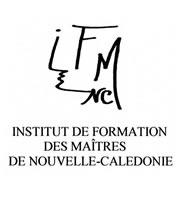 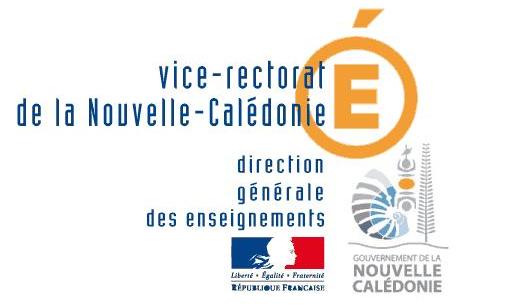 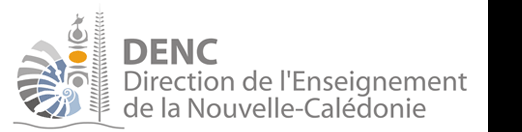 12
12
LA CERTIFICATION
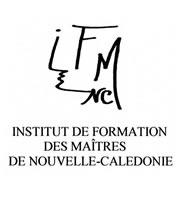 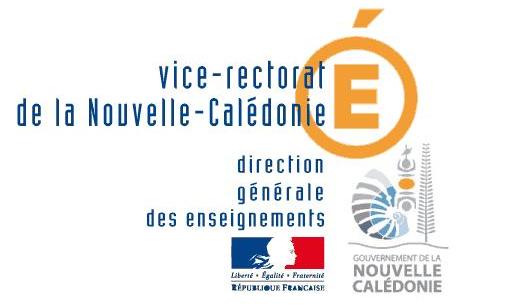 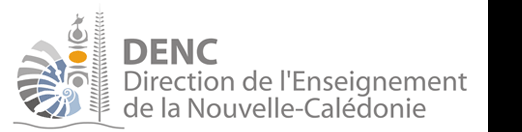 13
13
LA CERTIFICATION : trois épreuves
Epreuve 1 : une séance pédagogique /20
Séance pédagogique - 45 minutes avec un groupe d’élèves.
Entretien - 45 minutes avec la commission.
Epreuve 2 : un dossier élaboré par le candidat /20
Présentation d’un dossier de pratique professionnelle  - 15 minutes 
Entretien - 45 minutes
Epreuve 3 : une action témoignant du rôle de personne-ressource /20
Présentation d’une action – 20 minutes
Echange avec la commission - 10 minutes
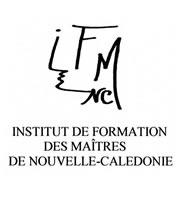 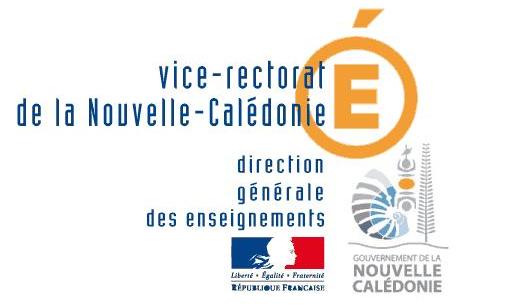 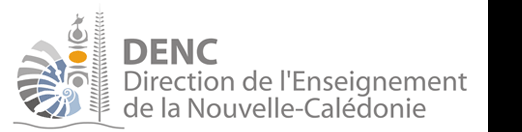 14
14